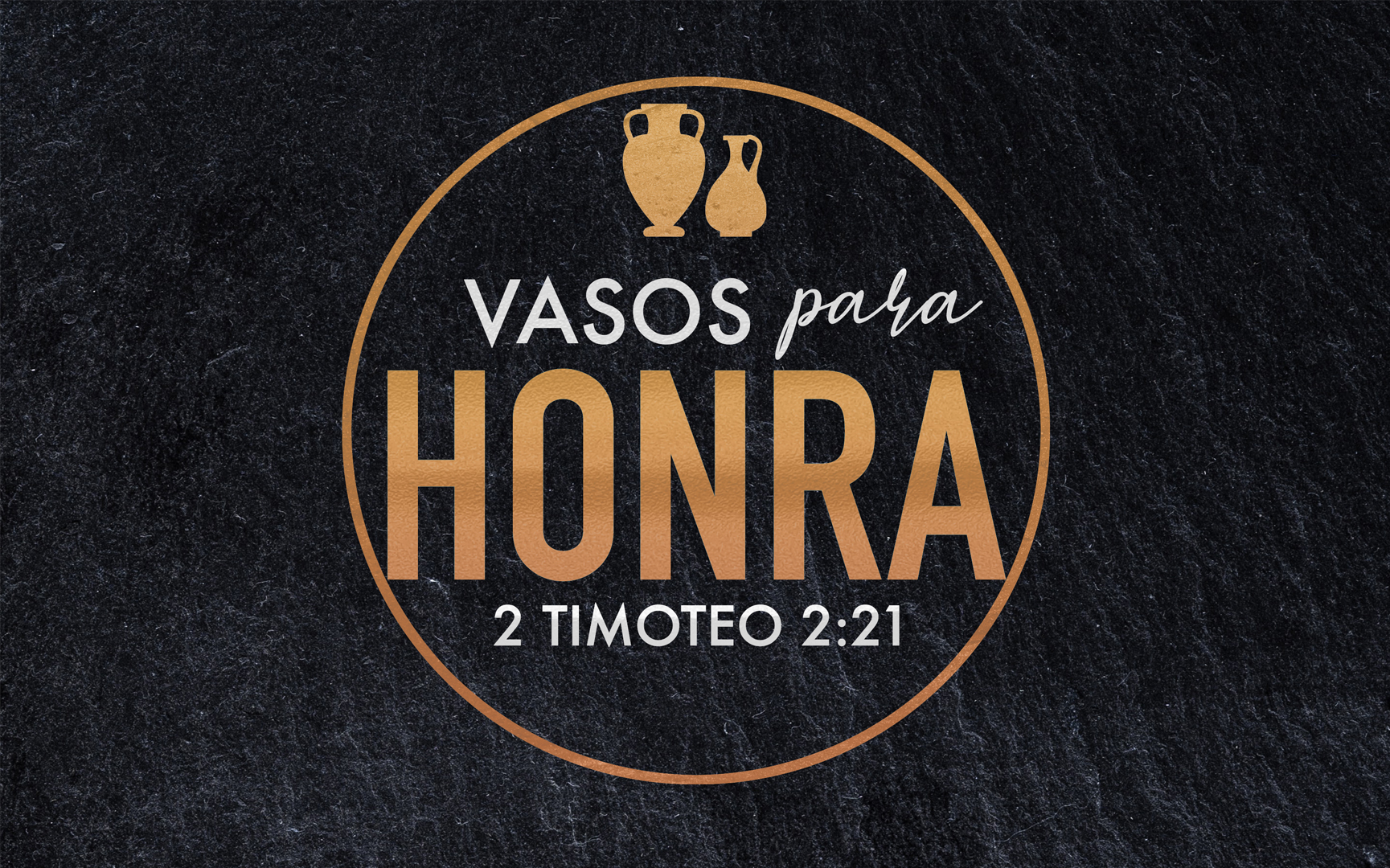 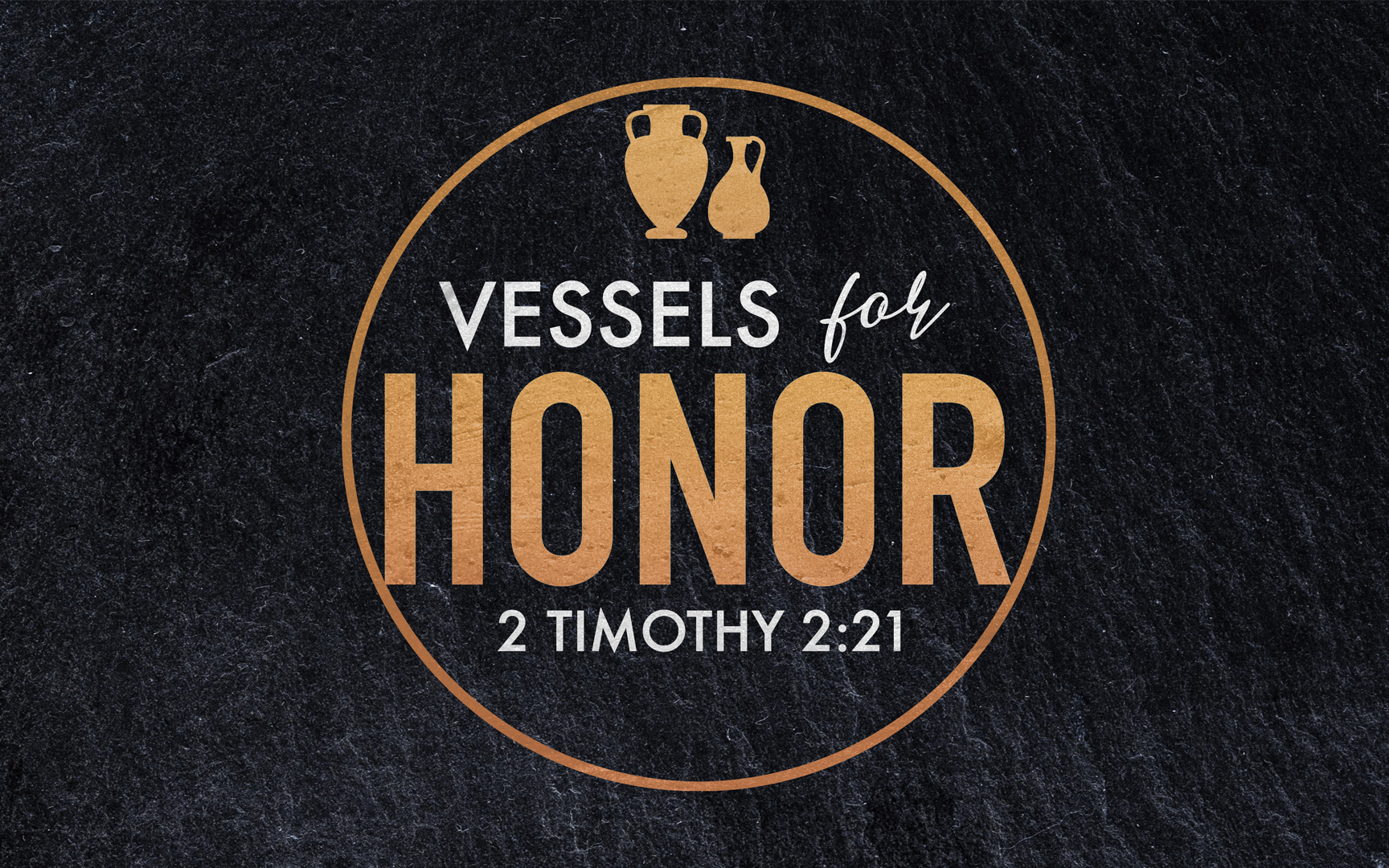 2023 Theme
[Speaker Notes: Four Things I Want To Do in This Lesson…

1.) Hold Your Speech To The Highest Standards
2.) Speak To Transform (Not Just Sugar-Coat)
3.) Avoid Dangerous Discussions
4.) Use These Best Practices]
II Timoteo 2:21
21 Por tanto, si alguien se limpia de estas cosas, será un vaso para honra, santificado, útil para el Señor, preparado para toda buena obra.
Pasando la fe a la próxima generación
[Speaker Notes: He has a vital message to communicate in this letter.  A message full of love, but also full of guidance for the future in his life and his work.

It’s a message that not only does Timoteo need to learn, but that he needs to pass on to others.

What You Say Is Your Responsibility.
What You Say Is Powerful.
What You Say Determines Your Reputation & Your Effectiveness.
What You Say Is Your CHOICE. Don’t Enter Every Conversation.

Timoteo: Hold yourself to the highest standard.
Be Diligent – thought, energy, and effort
Seek God’s Approval
Accurately Handle – no more and no less
Truth]
El encargo de Pablo para Timoteo
Tú, pues, hijo mío, fortalécete en la gracia que hay en Cristo Jesús. 2  Y lo que has oído de mí en la presencia de muchos testigos, eso encarga a hombres fieles que sean capaces de enseñar también a otros. – II Timoteo 2:1-2
Pasando la fe a la próxima generación
El encargo de Pablo para Timoteo
11 Solo Lucas está conmigo. Toma a Marcos y tráelo contigo, porque me es útil para el ministerio.  12  Pero a Tíquico lo envié a Éfeso.  13  Cuando vengas, trae la capa que dejé en Troas con Carpo, y los libros, especialmente los pergaminos.  14  Alejandro, el calderero, me hizo mucho daño; el Señor le retribuirá conforme a sus hechos.  15  Tú también cuídate de él, pues se opone vigorosamente a nuestra enseñanza.  16  En mi primera defensa nadie estuvo a mi lado, sino que todos me abandonaron; que no se les tenga en cuenta. – I Timoteo 4:11-16
Pasando la fe a la próxima generación
Una fe pasada a Timoteo
Por su madre y su abuela:
5 Porque tengo presente la fe sincera que hay en ti, la cual habitó primero en tu abuela Loida y en tu madre Eunice, y estoy seguro que en ti también. – II Tim. 1:5
14 Tú, sin embargo, persiste en las cosas que has aprendido y de las cuales te convenciste, sabiendo de quiénes las has aprendido. 15  Desde la niñez has sabido las Sagradas Escrituras, las cuales te pueden dar la sabiduría que lleva a la salvación mediante la fe en Cristo Jesús. – II Tim. 3:14-15
Pasando la fe a la próxima generación
Una fe pasada a Timoteo
Por Pablo:
6 Por lo cual te recuerdo que avives el fuego del don de Dios que hay en ti por la imposición de mis manos. 7  Porque no nos ha dado Dios espíritu de cobardía, sino de poder, de amor y de dominio propio. – II Timoteo 1:6-7
10 Pero tú has seguido mi enseñanza, mi conducta, propósito, fe, paciencia, amor, perseverancia, 11  mis persecuciones, sufrimientos, como los que me acaecieron en Antioquía, en Iconio y en Listra. ¡Qué persecuciones sufrí! Y de todas ellas me libró el Señor. . . . II Timoteo 3:10-11
Pasando la fe a la próxima generación
La fe que se debe pasar
No la forma “iglesia de Cristo” de hacer las cosas

No la forma tradicional en que siempre hemos hechos las cosas

La que describe Pablo en todo I y II de Timoteo
Pasando la fe a la próxima generación
La fe que se debe pasar
Descrita por Pablo:
serás un buen ministro de Cristo Jesús, nutrido con las palabras de la fe y de la buena doctrina que has seguido. – I Tim 4:6
 
15 Desde la niñez has sabido las Sagradas Escrituras, las cuales te pueden dar la sabiduría que lleva a la salvación mediante la fe en Cristo Jesús.   – II Tim 3:10-15
 
pelees la buena batalla, 19  guardando la fe y una buena conciencia, que algunos han rechazado y naufragaron en lo que toca a la fe. - I Tim. 1:18-19
 
para que instruyeras a algunos que no enseñaran doctrinas extrañas, 4  ni prestaran atención a mitos y genealogías interminables, lo que da lugar a discusiones inútiles en vez de hacer avanzar el plan de Dios que es por fe, así te encargo ahora. 5  Pero el propósito de nuestra instrucción es el amor nacido de un corazón puro, de una buena conciencia y de una fe sincera. – I Tim 1:3-5
Pasando la fe a la próxima generación
La fe que se debe pasar
Enseña y predica estos principios. 3  Si alguien enseña una doctrina diferente y no se conforma a las sanas palabras, las de nuestro Señor Jesucristo, y a la doctrina que es conforme a la piedad, 4  está envanecido y nada entiende. - I Tim 6:2-3
Pasando la fe a la próxima generación
¿Qué está en juego?
Pasando la fe a la próxima generación
Nuestra buena obra pasada
Pasando la fe a la próxima generación
Lo que usted puede hacer:
Identificar y reconocer a aquellos en quienes sus palabras y su ejemplo ejercen una fuerte influencia 
Ampliar el círculo de aquellos con los que tiene esta influencia 
Ser activamente un mentor
Conocer a todos los niños aquí por su nombre
Pasando la fe a la próxima generación
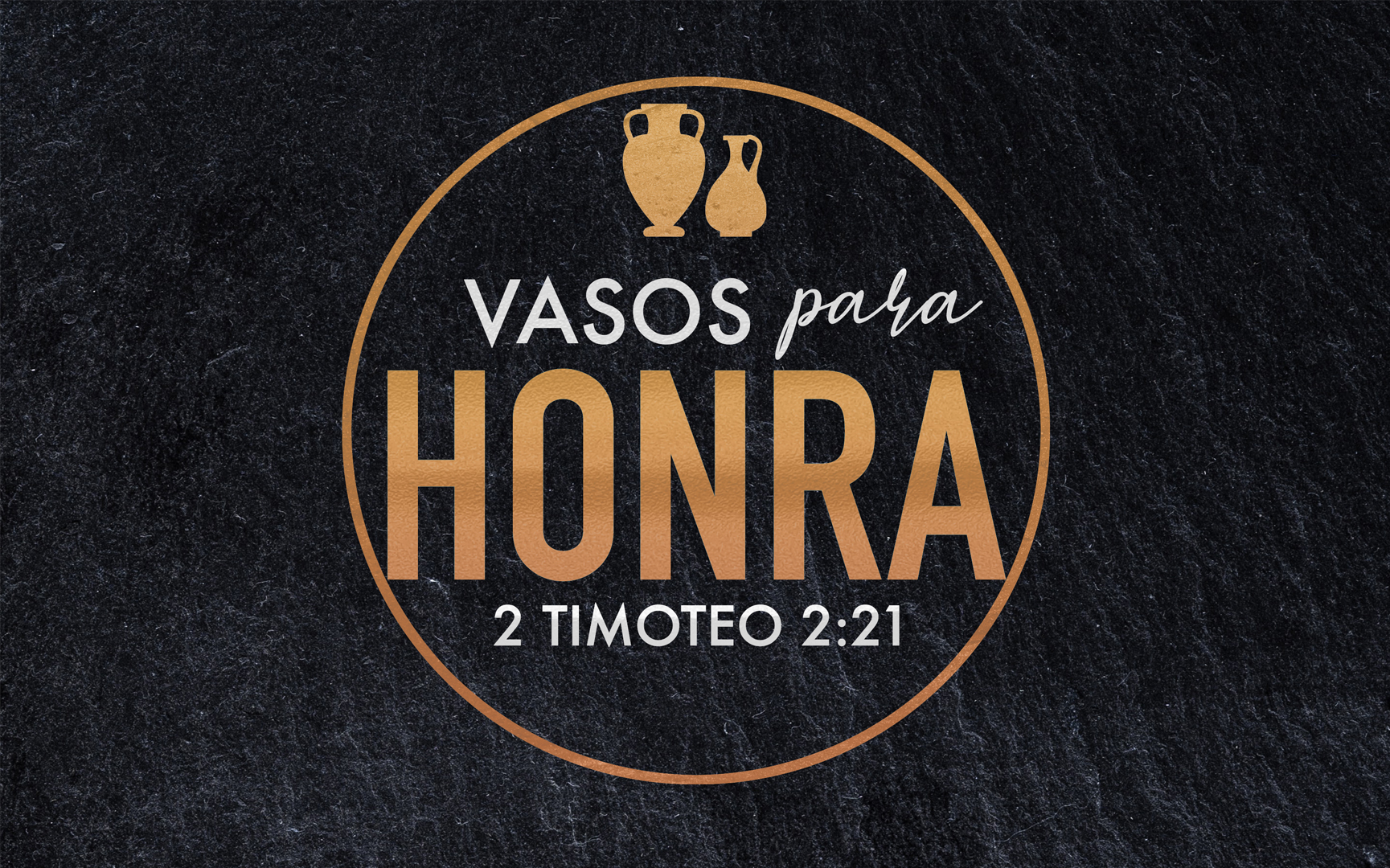 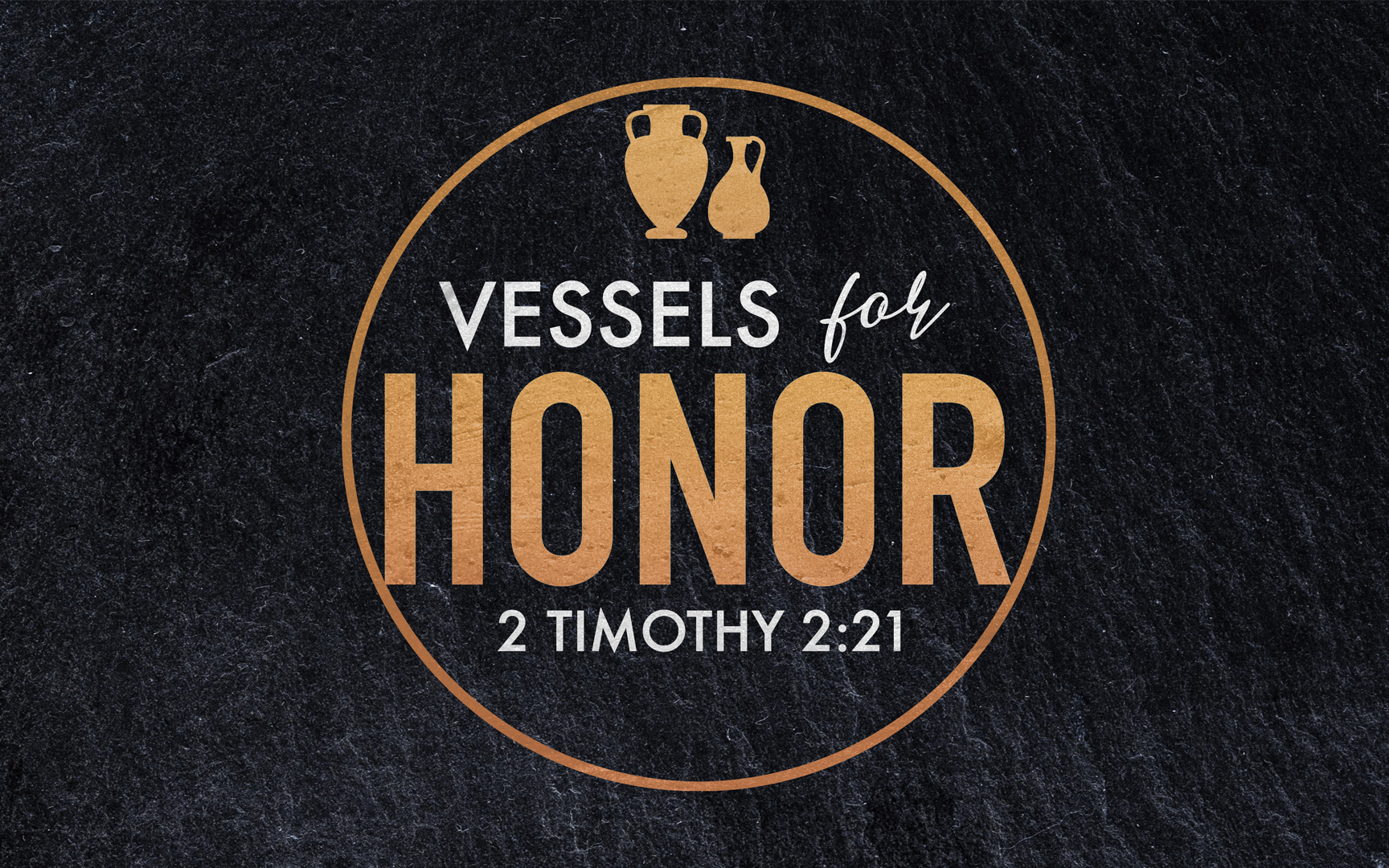 2023 Theme
[Speaker Notes: Four Things I Want To Do in This Lesson…

1.) Hold Your Speech To The Highest Standards
2.) Speak To Transform (Not Just Sugar-Coat)
3.) Avoid Dangerous Discussions
4.) Use These Best Practices]